Data Visualizer for CommCare
Intership-linked project with Dimagi to assist CommCare users with visualizing their data.
By: Faieez White
		  Supevisor: Prof William Tucker
What is Dimagi
Dimagi is a software social enterprise that develops software to improve service delivery in underserved communities.
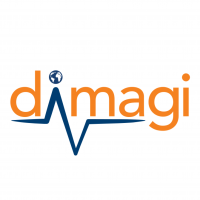 What is CommCare?
Dimagi is an open source platform designed for front line workers globally to help with gathering and distributing data.
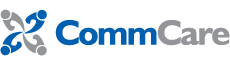 The Problem
Spotting trends from spreadsheets are difficult.
Poring over a spreadsheet is tideous.
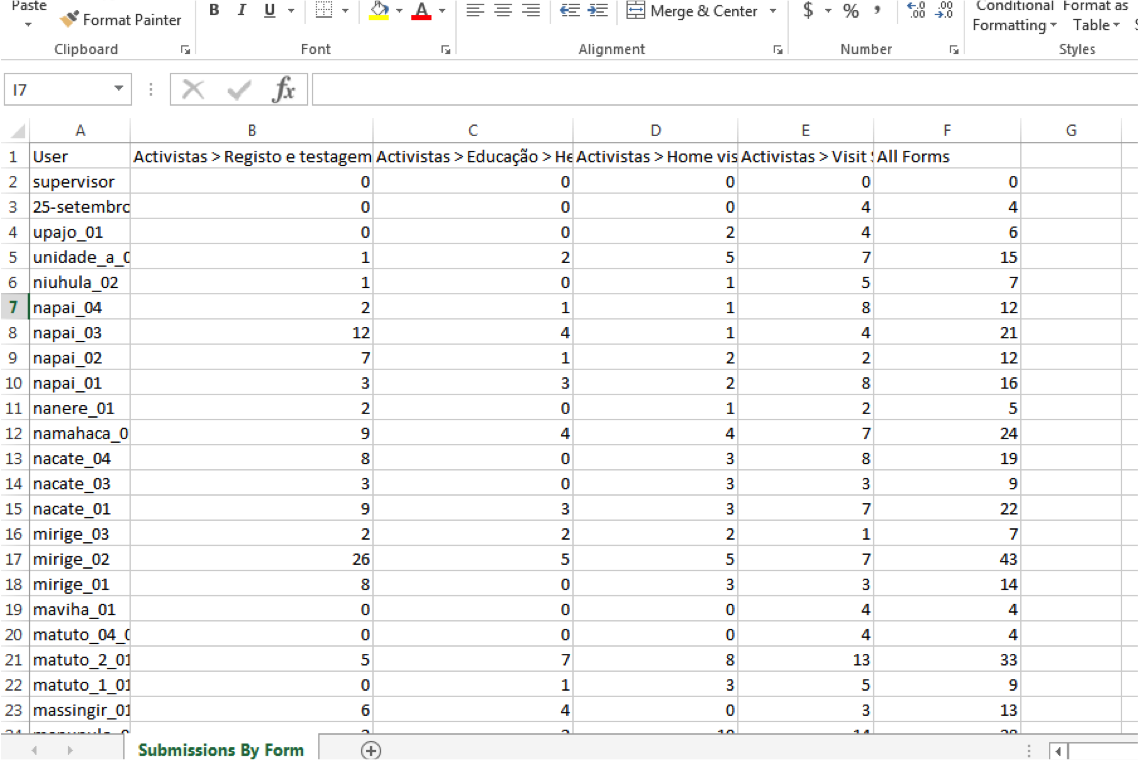 The Solution: Data Visualizer in the form of a web application
The human brain responds better to graphical representations of data and spots trends much easier.

Therefore allowing a user to perform analysis on the data collected and stored in the CommCare database.
Visualizing Data
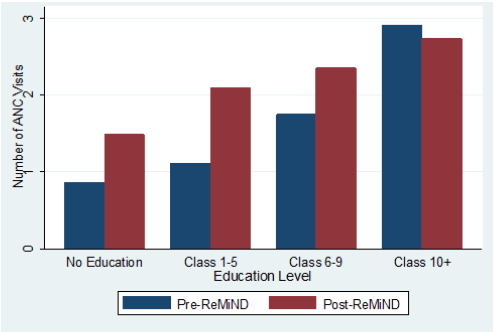 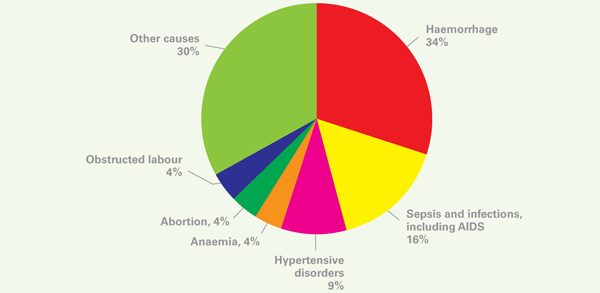 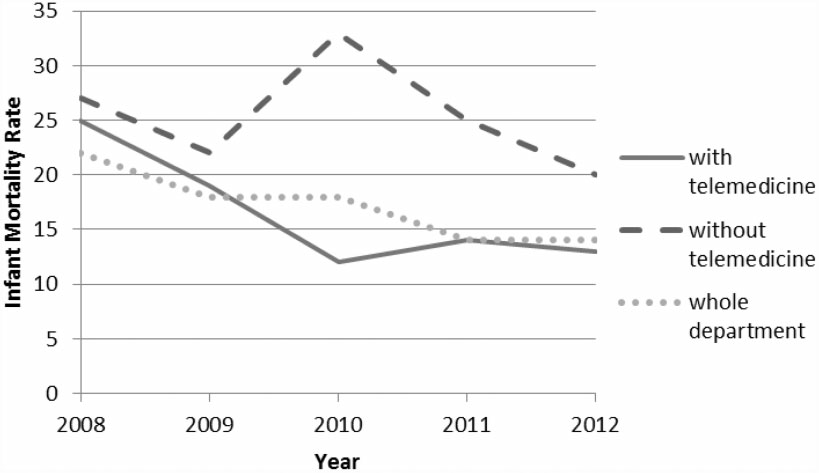 Responsive web application
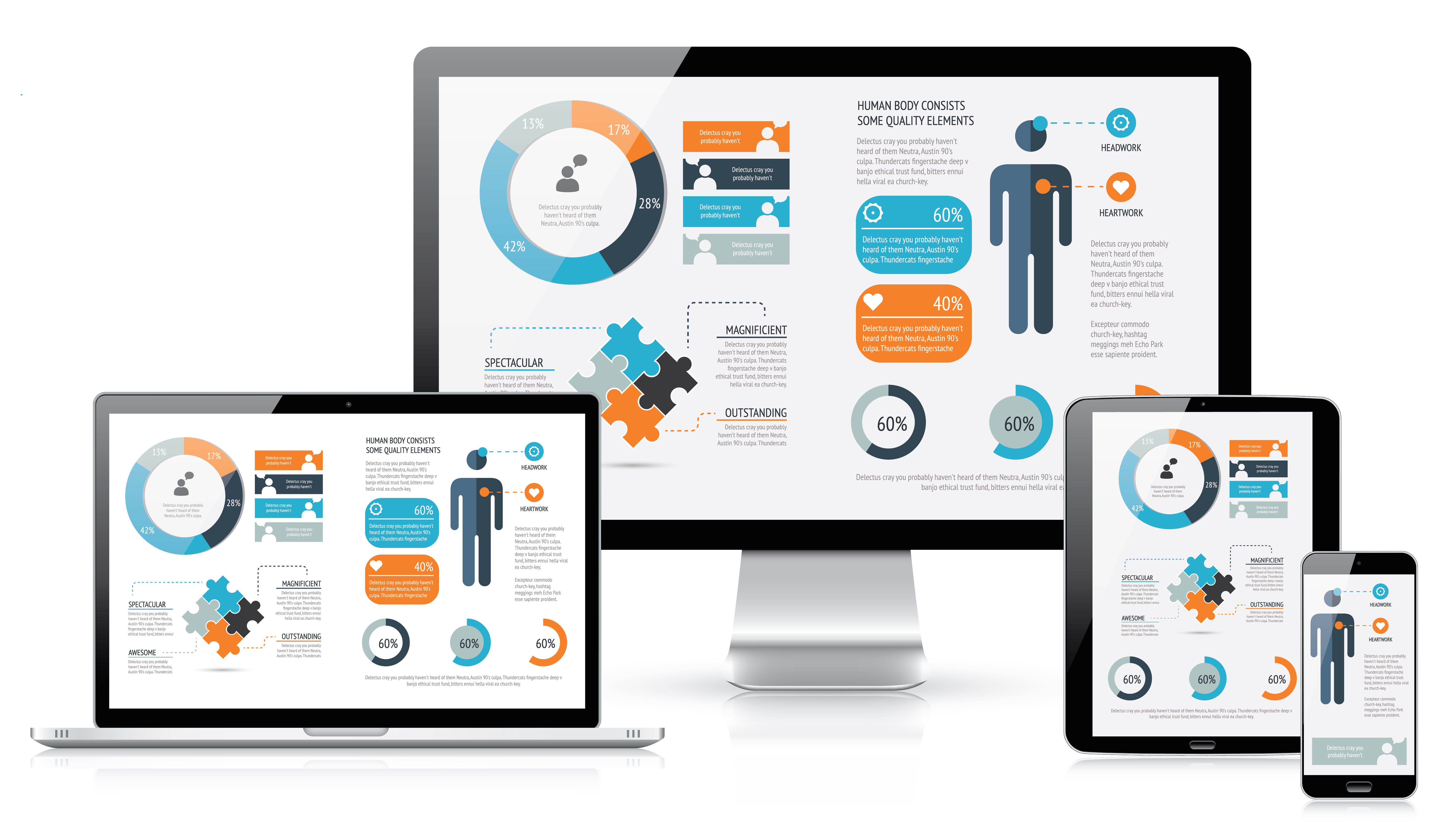 Responsive web design
A responsive design will automatically change the dimensions of a web site when it detects the size of the screen of the device it is being launched on.
User Requirements
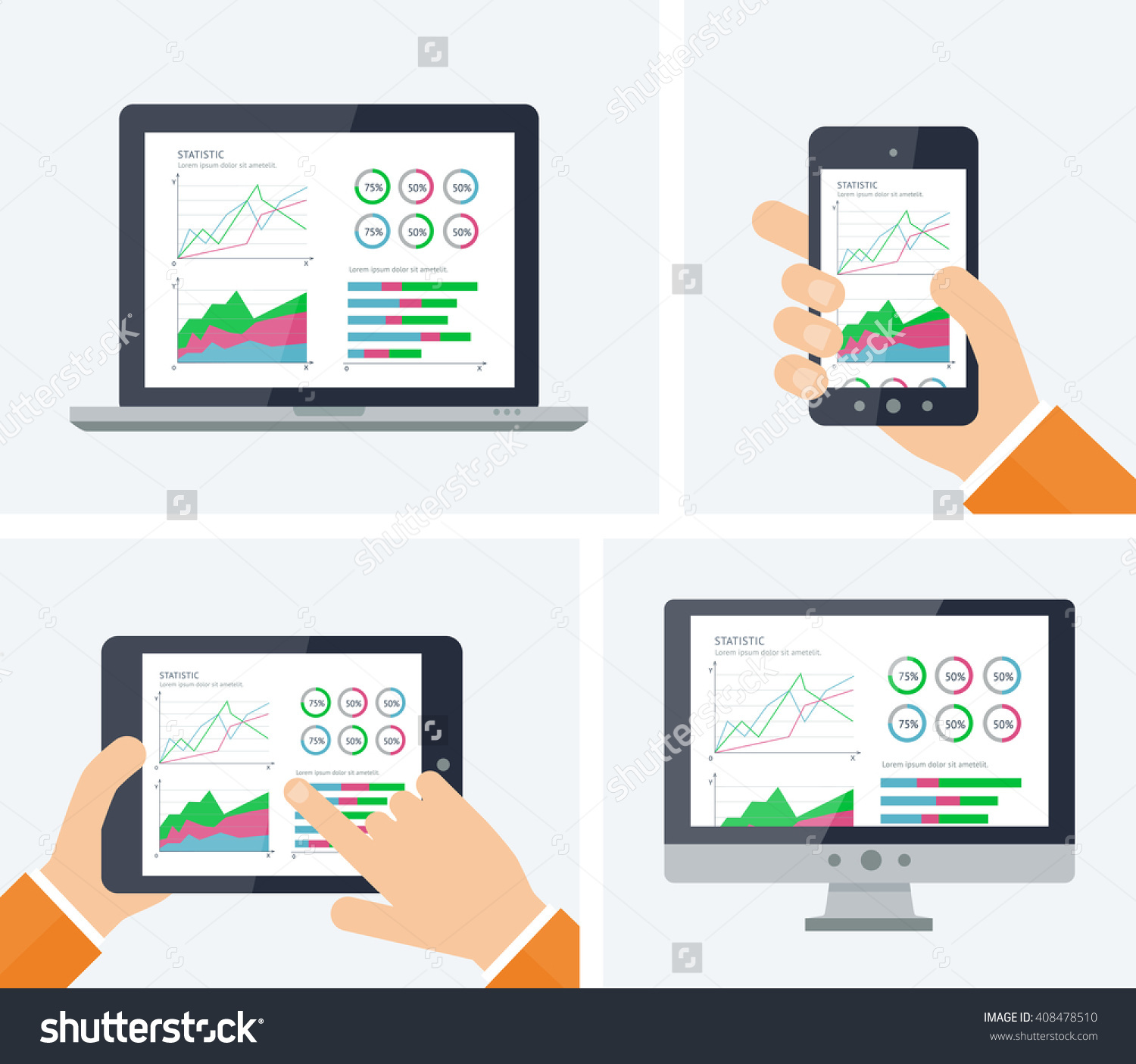 A  web browser.
User Requirements
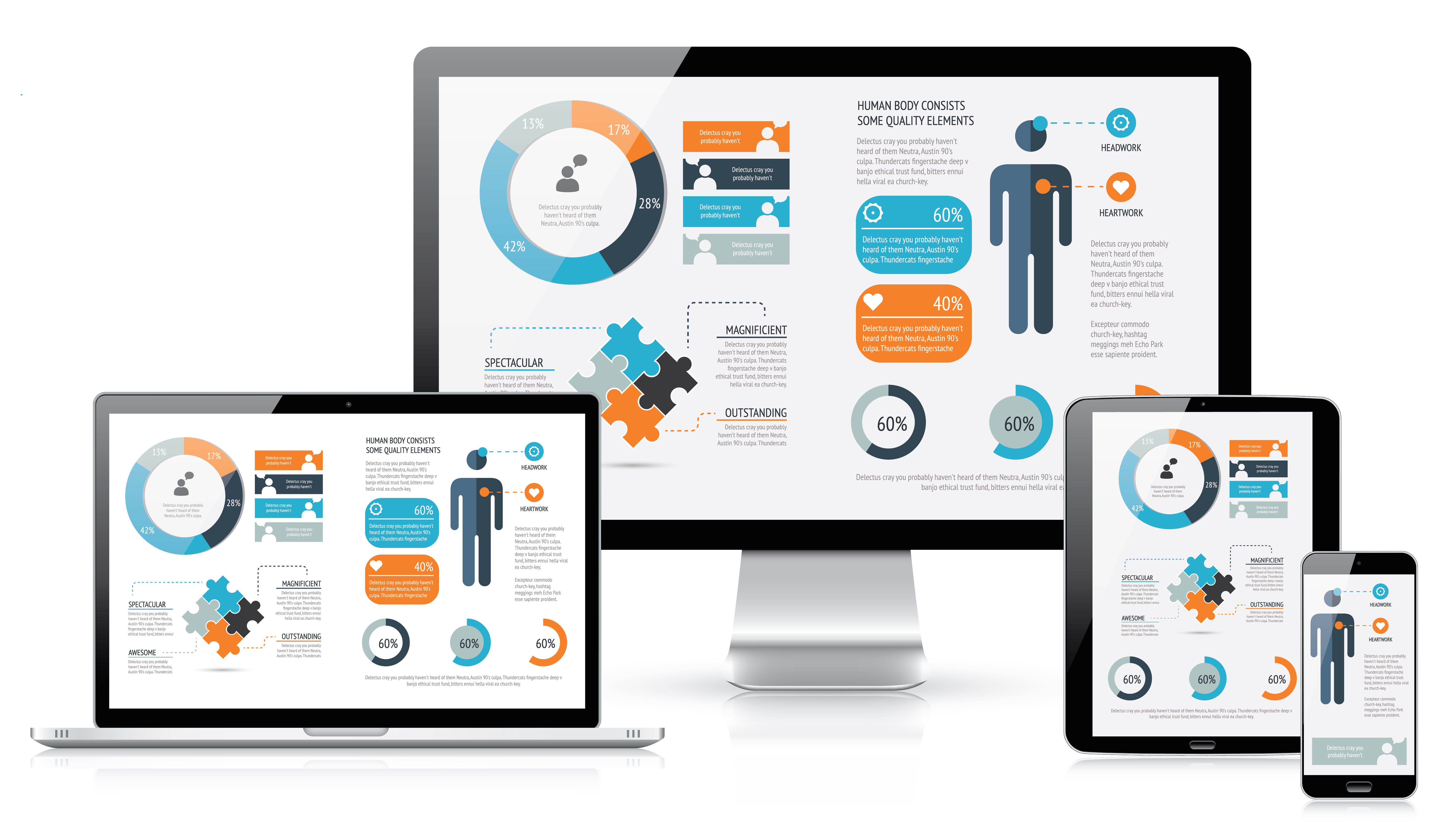 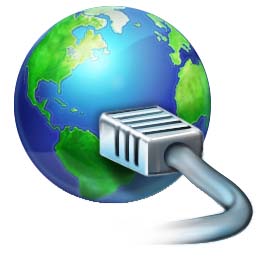 A  desktop computer or mobile device.
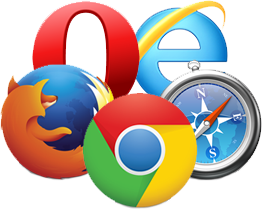 Internet Connectivity.
A  web browser.
Requirements analysis
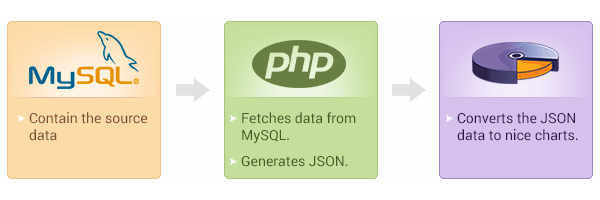 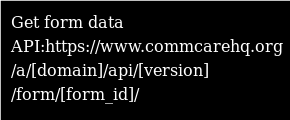 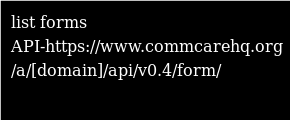 Project Plan for Term 2
-Obtain sample data from Dimagi representative.
-Download all tools required for the development process.
-Begin the design and construction of the prototype web application.
-Create use case diagrams.
-User Interface.
-High level Design.
-Low Level Design.
-Create a storyboard.
-User test the prototype and video record the testing.
-Complete the documentation for term two.
-Do term two’s presentation